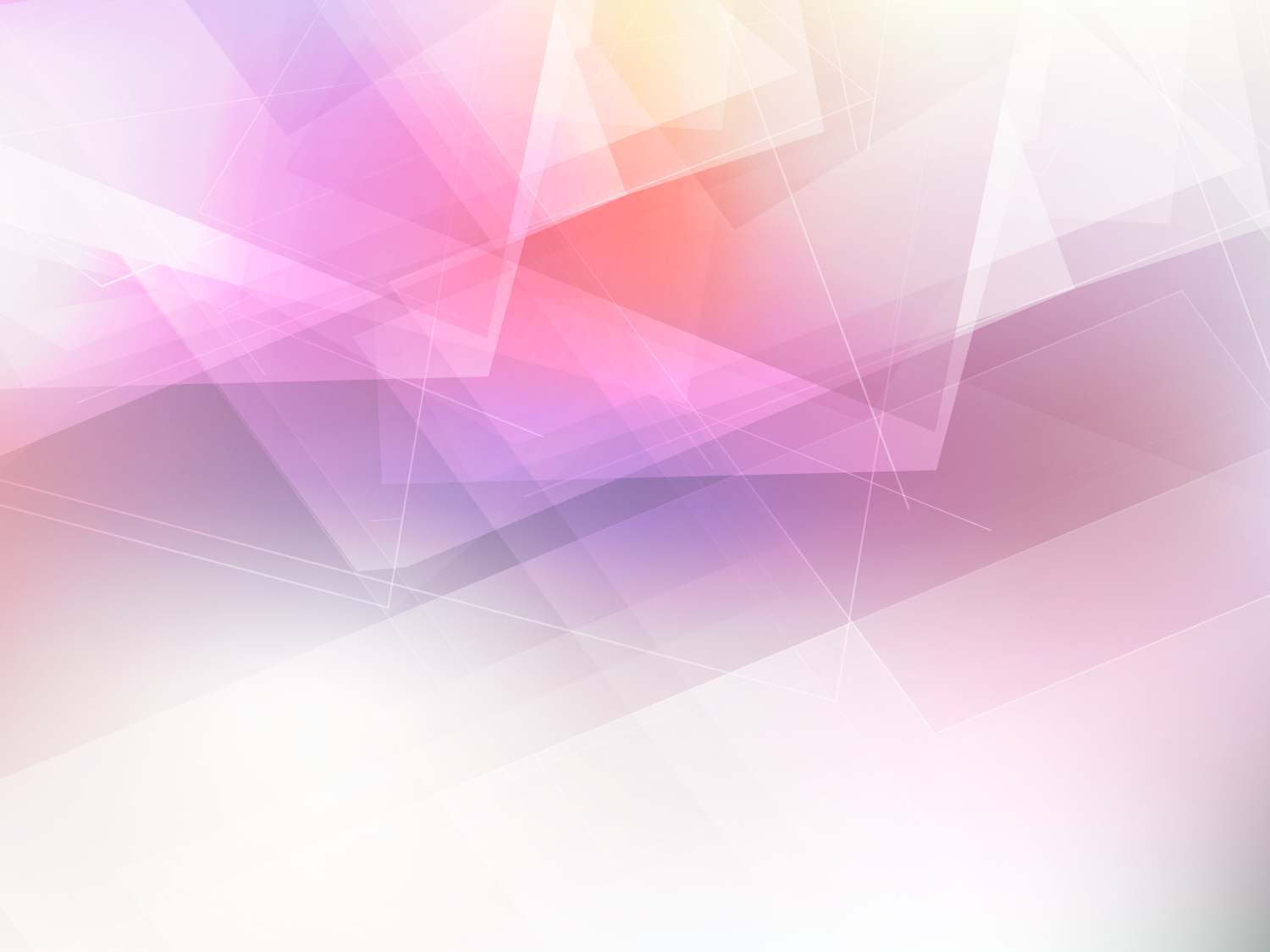 Организация взаимодействия специалистов ДОУ при работе с детьми с ТНР
Подготовили: учителя-логопеда 
Янова Е.Н.
Виноградова А.Е.

Ярославль, 2020
Цель: обеспечение преемственности в работе учителя-логопеда и педагогов ДОУ в образовательном процессе.
[Speaker Notes: Рассматривая ситуацию, которая сегодня сложилась в системе дошкольного образования, очень заметным стало количество детей, имеющих отклонения в речевом развитии. Такие дети составляют основную группу риска по неуспеваемости, несмотря на то, что они имеют полноценный слух и интеллект. Методы, организационные формы работы с детьми, имеющими тяжелые речевые расстройства, целенаправленное воздействие, способствуют преодолению имеющихся у детей речевых недостатков. Чтобы устранить речевые нарушения и сформировать речевую базу, необходимо тесное взаимодействие всех участников педагогического процесса, где ведущая и координирующая роль принадлежит учителю-логопеду. Успех коррекционной работы в группах комбинированной направленности дошкольного образовательного учреждения заключается в логопедизации всего учебно-воспитательного процесса, всей жизни и деятельности.

Основные задачи взаимодействия специалистов ДОУ:
Создание команды единомышленников из всех специалистов (учителя-логопеда, педагога-психолога, воспитателей, музыкального руководителя, инструктора по физической культуре, воспитателя изо-деятельности, медицинских работников) и повышение их профессионального уровня. 
Организация коррекционно-развивающей среды, стимулирующей речевое и личностное развитие ребенка. 
Составления плана взаимодействия со специалистами, построенной на основе комплексной диагностики. 
 Подбор игр и упражнений по развитию («Логопедические пятиминутки»): общей и мелкой моторики, лексико–грамматических категорий и связной речи, психических процессов, просодической стороны речи, слухового внимания и фонематического слуха.]
Общие задачи педагогов и специалистов в работе с детьми с ТНР
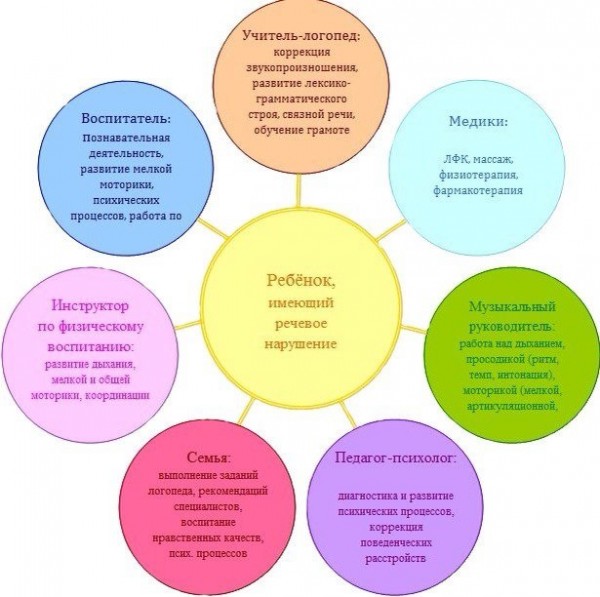 НАПРАВЛЕНИЯ ВЗАИМОДЕЙСТВИЯ
диагностическое;
коррекционно-развивающее;
информационно-консультативное.
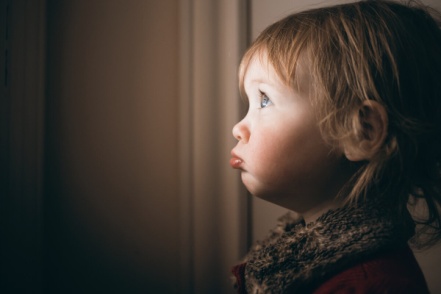 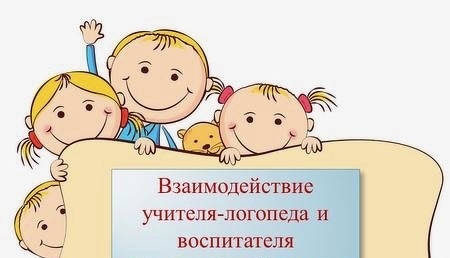 Взаимодействие учителя-логопеда с воспитателями
Коррекционные задачи, стоящие перед воспитателем детей с ТНР
Основные направления коррекционной работы воспитателя
Постоянное совершенствование артикуляционной, тонкой и общей моторики.
Закрепление произношения поставленных логопедом звуков.
Обогащение, уточнение и активизация отработанной лексики в соответствии с лексическими темами программы.
Упражнение в правильном употреблении сформированных грамматических категорий.
Развитие внимания, памяти, логического мышления в играх и упражнениях на бездефектном речевом материале.
Формирование связной речи.
Закрепление формирующихся навыков звуко-слогового анализа и синтеза (закрепление навыков чтения).
Артикуляционная гимнастика
Пальчиковая гимнастика. 
Корригирующая мини-гимнастика для профилактики нарушений осанки и стопы. Выполняется ежедневно после сна.
Вечерние индивидуальные занятия воспитателя по заданию логопеда, закрепляющие звукопроизношение. 
Фронтальные занятия по программе ДОУ (в соответствии с календарным планом логопедической работы) дополнены коррекционными задачами, непосредственно связанными с темой каждого занятия.
Коррекционная работа вне занятий: во время режимных моментов, самообслуживания, хозяйственно-бытового труда и труда на природе, на прогулке, экскурсии, в играх и развлечениях.
Работа воспитателя и логопеда при коррекции звукопроизношения
Подготовительный этап
Логопед в зависимости от характера нарушения звука вырабатывает и тренирует движения органов артикуляционного аппарата, которые были неправильными или совсем отсутствовали
Воспитатель по заданию логопеда в игровой форме закрепляет у детей движения и положения органов артикуляционного аппарата
Этап появления звука
Логопед ставит звуки, предварительно отрабатывая артикуляционный уклад нужного звука, при этом использует специальные приемы и отработанные на предыдущем этапе движения органов артикуляционного аппарата
Воспитатель закрепляет произнесение поставленного логопедом звука, фиксируя внимание ребенка на его звучании и артикуляции, используя картинки-символы и звукоподражания
Работа воспитателя и логопеда при коррекции звукопроизношения
Этап усвоения звука (правильное произнесение звука в речи)
Логопед автоматизирует поставленные звуки, первично дифференцирует на слух и в произношении, последовательно вводит их в речь (в слог, слово, предложение, чистоговорки, стихотворения, рассказы, в самостоятельную речь)
Воспитатель по заданию логопеда с отдельными детьми закрепляет поставленный логопедом звук, дифференцирует со смешиваемыми фонемами на слух и в произношении, используя речевой материал, рекомендованный логопедом
ФОРМЫ ВЗАИМОДЕЙСТВИЯ УЧИТЕЛЯ-ЛОГОПЕДА И ВОСПИТАТЕЛЕЙ
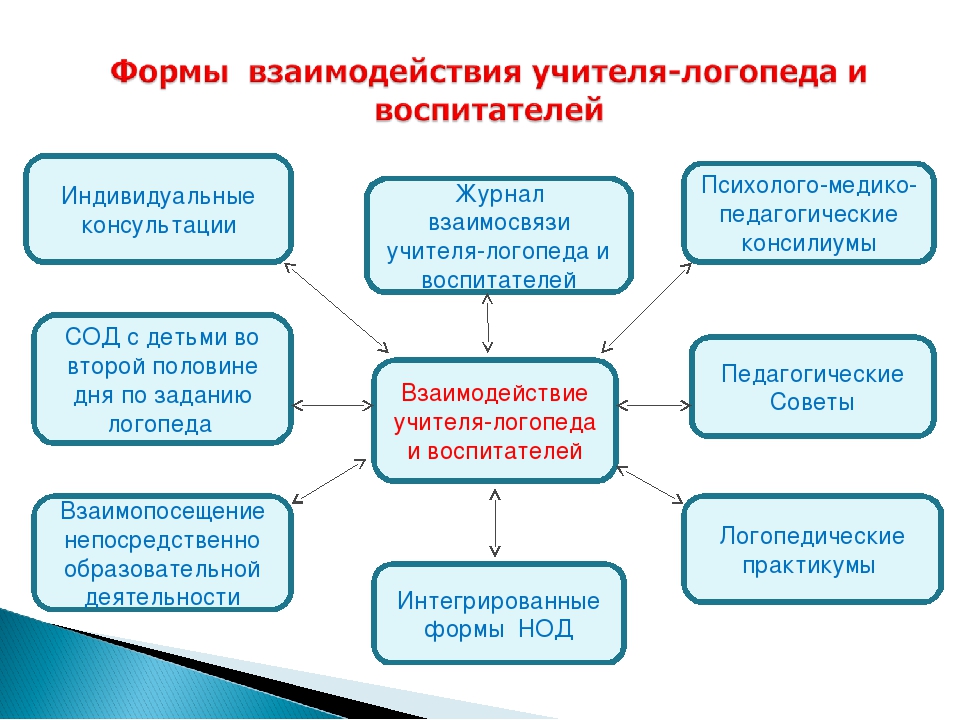 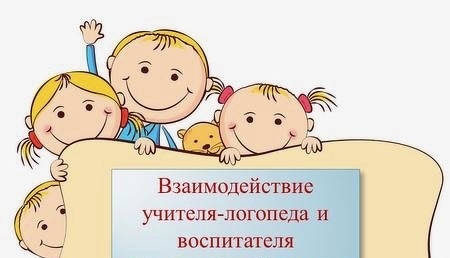 Взаимодействие учителя-логопеда с педагогом-психологом
Взаимодействие учителя-логопеда с педагогом-психологом
Интегрированные формы НОД
Коррекция основных психических процессов
Контроль за речью детей в непосредственно образовательной деятельности
Формы работы
Снятие эмоционального напряжения
Снятие тревожности при негативном настрое на взаимодействие
Развитие общей моторики
и координации движений
Участие в педагогических
советах ДОУ
[Speaker Notes: Отклонения в речевом развитии и обусловленные речевые трудности часто сопровождаются снижением познавательной активности ребенка, недостаточной ориентировкой в фактах и явлениях окружающей действительности, обеднённостью содержания коммуникативной, игровой и художественно-творческой деятельности. У детей, имеющих логопедические проблемы, при нормальном интеллекте зачастую наблюдается снижение познавательной деятельности, меньший объём запоминания и воспроизведения материала, неустойчивость внимания, истощаемость психических процессов, снижение уровня обобщения и осмысления действительности; у них затруднена развёрнутая связная речь.]
Задачи взаимодействия учителя логопеда и педагога - психолога
Задачи учителя – логопеда
Изучение  уровня  речевого развития
Систематическое проведение коррекционно – речевой работы с детьми
Формирование у педагогического коллектива ДОУ и родителей информационной   готовности   к   логопедической   работе
Координация  усилий  педагогов  и  родителей,  контроль  над качеством проведения ими речевой работы с детьми
Задачи педагога – психолога
Развитие психических процессов
Совершенствование мелкой моторики
Развитие зрительно – моторной координации
Развитие  произвольности  и  навыков  самоконтроля, волевых качеств
Активизация отработанной лексики 
Повышение  психологической  культуры  родителей  и
педагогов
 Снятие тревожности у детей при негативном настрое на логопедические занятия
[Speaker Notes: Задачи коррекционной работы логопеда и психолога тесно взаимосвязаны и решаются в рамках целостного подхода к формированию психической деятельности ребенка. Обучение направлено на общее развитие, а не на тренировку отдельных процессов.
Основным направлением коррекционно-развивающей работы психолога является развитие эмоционально-волевой сферы, содействие полноценному психическому и личностному росту каждого ребёнка.
Совместно с психологом в начале учебного года проводится обследование, диагностика, выявляются компенсаторные возможности, трудности в личностном развитии и интеллектуально-познавательной деятельности.
Необходимо сочетать психокоррекционную работу с педагогической коррекцией. С этой целью используются следующие приемы:
Приёмы сказкотерапии с использованием произведений отечественных и зарубежных авторов;
Приёмы арттерапии и музыкотерапии;
Приёмы телесно-ориентированной психотерапии.
Психокоррекционные игры.

Задачи учителя – логопеда
Изучение  уровня  речевого,  познавательного развития,  социально –личностных   особенностей   детей, определение  основных  направлений  и  содержание работы с каждым из них.
Систематическое проведение необходимой профилактической и коррекционно – речевой работы с детьми в соответствии с их индивидуальными программами
Формирование у педагогического коллектива ДОУ и родителей информационной   готовности   к   логопедической   работе, оказание  им  помощи  в  организации  полноценной  речевой среды
Координация  усилий  педагогов  и  родителей,  контроль  над качеством проведения ими речевой работы с детьми
Задачи педагога – психолога
Развитие памяти, внимания, мышления, пространственной ориентировки
Совершенствование мелкой моторики
Развитие зрительно – моторной координации
Развитие  произвольности  и  навыков  самоконтроля, волевых качеств
Активизация отработанной лексики 
Повышение  психологической  культуры  родителей  и
педагогов
 Снятие тревожности у детей при негативном настрое на логопедические занятия]
Направления деятельности учителя – логопеда с педагогом - психологом
Планируют совместно со всеми специалистами и организуют интеграцию детей с ТНР в группе.
 Участвует  в  обследовании  детей  с  ТНР.
 Участвует в разработке адаптированной образовательной программы психологического сопровождения ребенка с ТНР на основе полученных результатов диагностики.
 Консультирует и направляет родителей к другим специалистам по совместному решению с педагогом – психологом.
 Участвует в ПМПк.
Примеры дидактических игр:
«Логическая цепочка»
Цель: развивать связную речь, память, мышление.
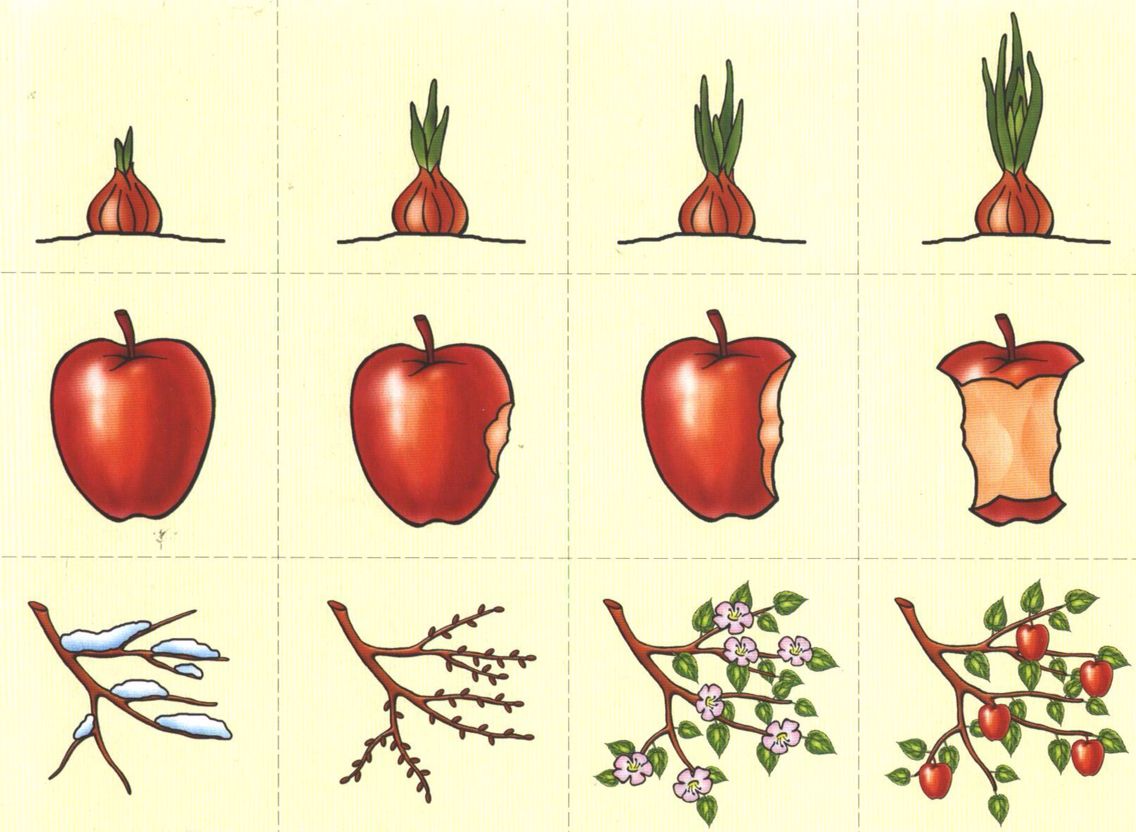 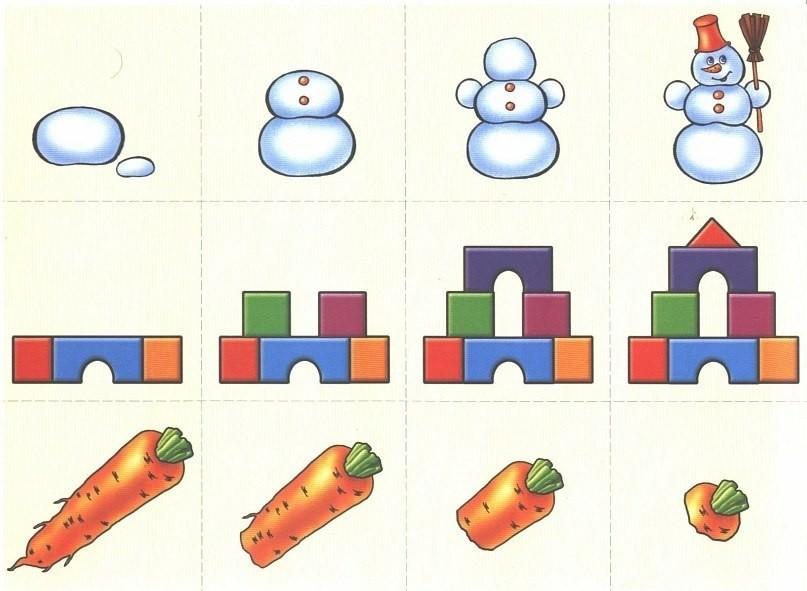 [Speaker Notes: Логическая цепочка. Из произвольно подобранных карточек, выложенных в линию нужно составить связанный рассказ. Затем задание усложняется. Карточки переворачиваются, и малыш вспоминает последовательную цепочку разложенных картинок и называет их в том порядке, в котором они лежали. Количество используемых в игре карточек зависит от возраста ребенка, чем старше — тем картинок больше. Несмотря на кажущуюся сложность игры, детям этот вид развлечения нравится. Они начинают соревноваться, кто больше запомнит картинок.]
Развитие кинестетического праксиса
«Пальчики здороваются»
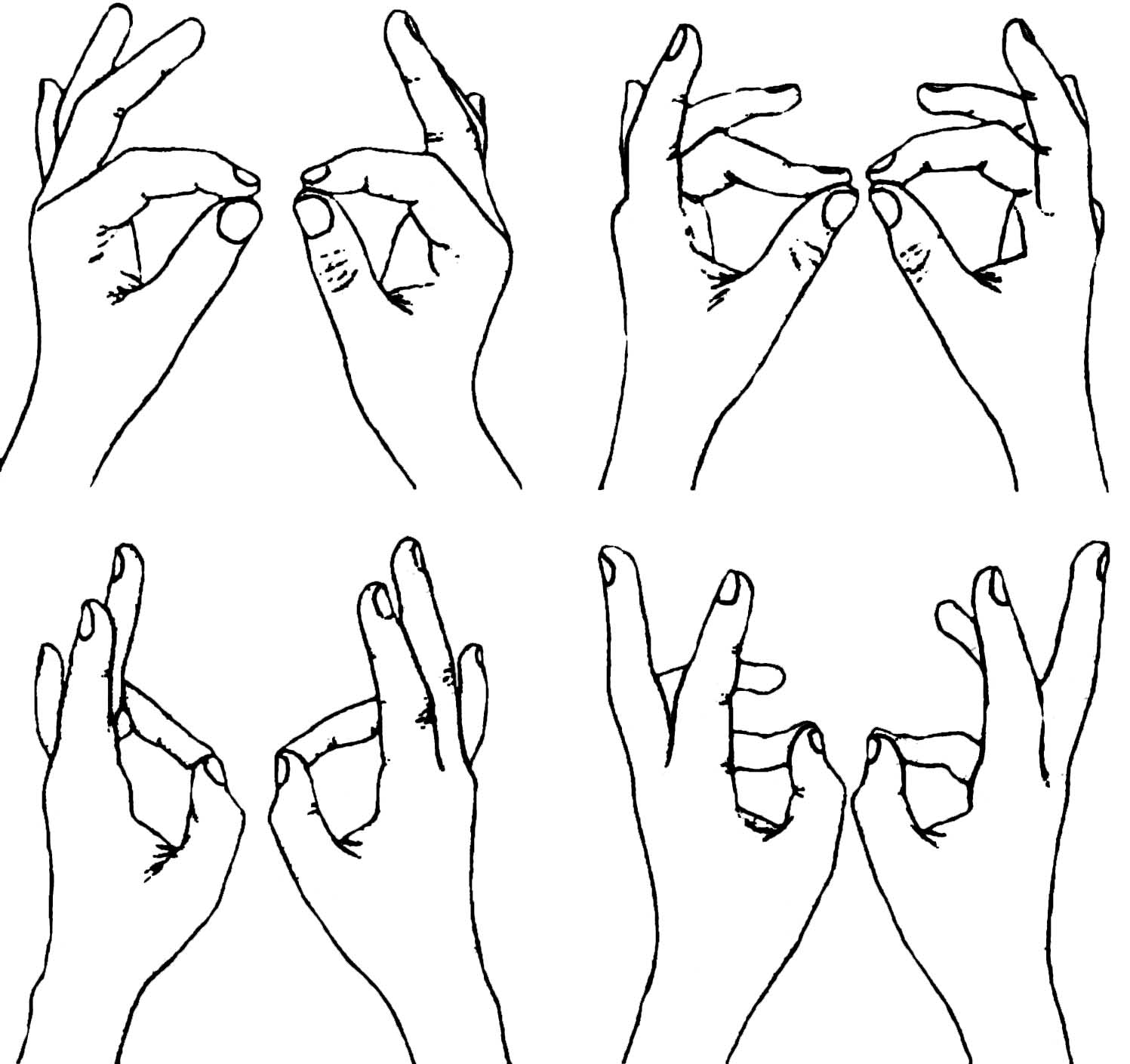 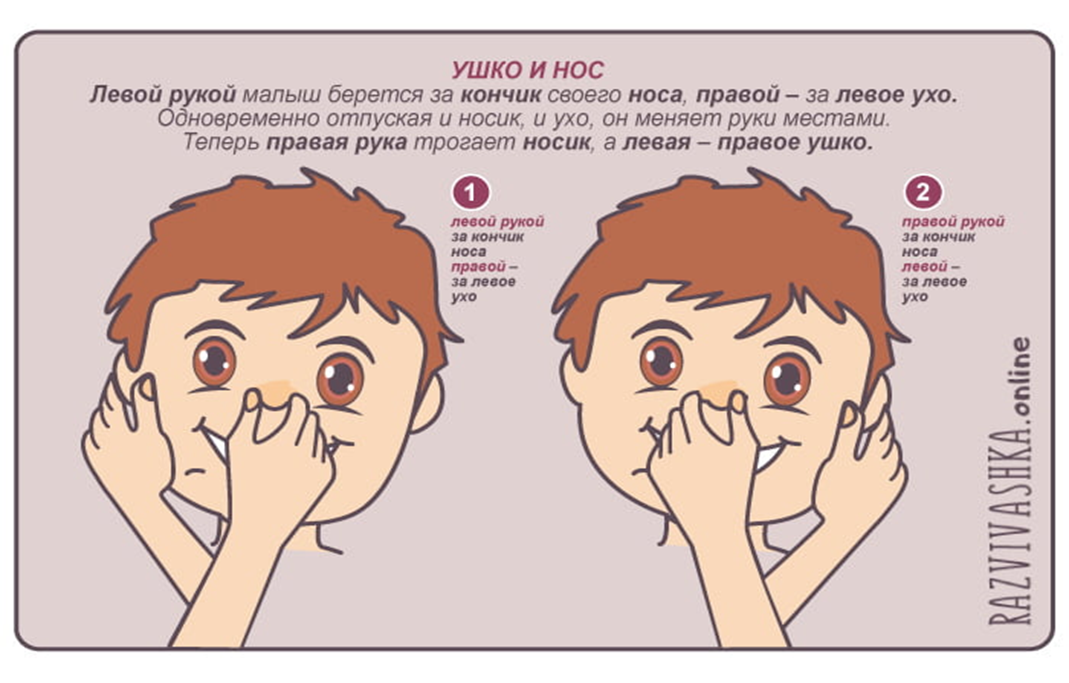 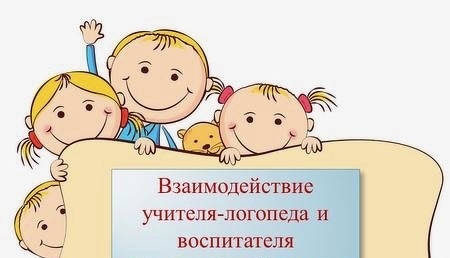 Взаимодействие учителя-логопеда с инстуктором по физической культуре
Взаимодействие учителя-логопеда с инструктором по физической культуре
Три направления взаимодействия:
Диагностическое
Коррекционно-развивающее
Информационно-консультативное
Задачи коррекционной работы с детьми с ТНР:
Дифференциация ротового и носового дыхания; постановка правильного диафрагмально-речевого дыхания;
Развитие артикуляционных и мимических движений;
Развитие слухового внимания;
Развитие общей координации, координации между движением и словом; динамической координации движений;
Развитие общих движений и мелкой моторики.
Формы взаимодействия учителя-логопеда и инструктора по физкультуре
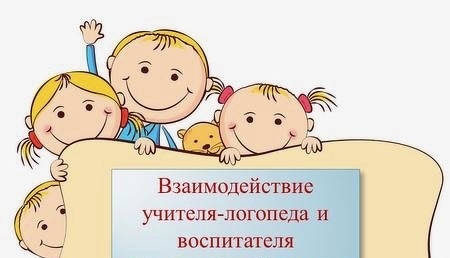 Взаимодействие 
учителя-логопеда с музыкальным руководителем
Взаимодействие учителя-логопеда с музыкальным руководителем
Интегрированные формы НОД
Взаимообмен
данными
диагностики
Досуг,
развлечения,
праздники
Формы работы
Участие в
педагогических
советах ДОУ
Оформление
документации по
взаимодействию
Взаимопосещение
логопедических и
музыкальных занятий
Учитель - логопед и музыкальный руководитель должны учитывать при работе:
структуру речевого нарушения;
осуществлять индивидуальный подход на фоне коллективной деятельности;
закреплять знания, умения и навыки приобретенные на логопедических занятиях;
всесторонне развивать личность дошкольника.
Основные задачи стоящие перед учителем – логопедом и музыкальным руководителем
Оздоровительные
 Укреплять костно-мышечный аппарат.
Развивать дыхание.
Развивать координацию движений и моторные функции.
Формировать правильную осанку.
Коррекционные
 Развивать речевое дыхание.
Развивать артикуляционный аппарат.
Формировать просодические компоненты речи.
Развивать фонематическое восприятие.
Развивать грамматический строй и связную речь.
Образовательно-воспитательные
 Воспитывать и развивать чувство  ритма, способность ощущать в музыке, движениях ритмическую выразительность.
Формировать способность восприятия музыкальных образов.
Совершенствовать личностные качества, чувство коллективизма.
Направления работы
Музыкальный руководитель осуществляет работу по развитию и формированию:
- слухового внимания и слуховой памяти;
- оптико-пространственных представлений;
- координации движений;
- умения передавать несложный музыкальный ритмический рисунок;
-темпа и ритма дыхания и речи;
- фонематического слуха.
Учитель-логопед:
- формирование артикуляторной базы для исправления неправильно произносимых звуков;
- укрепление мышечного аппарата речевых органов средствами логопедической гимнастики, массажа;
- коррекция нарушенных звуков, их автоматизация и дифференциация;
- развитие фонематического восприятия, анализа и синтеза;
- обучение умению связно выражать свои мысли;
- совершенствование мелкой моторики.
Примеры логоритмических упражнений
«Сидит белка на тележке»
[Speaker Notes: музыкальный руководитель проводит плановые музыкальные занятия, где используются элементы логоритмики;
В логопедических группах совместно с логопедом проводит логоритмические занятия.
На логоритмических занятиях происходит совершенствование общей и мелкой моторики (координация движений, ручной праксис, артикуляционная мускулатура), выразительность мимики, пластика движений, постановка дыхания, голоса, просодическая сторона речи (темп, тембр, выразительность, сила голоса).]
«Есть игрушки у меня»
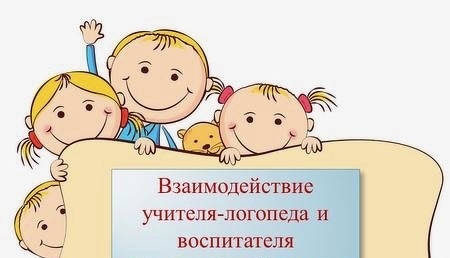 Взаимодействие 
учителя-логопеда с воспитателем изо-деятельности
Взаимодействие учителя-логопеда с воспитателем по изо-деятельности
Развитие мелкой моторики.
Вырабатывается умение действовать по словесной инструкции, в белее старшем возрасте оречевление своих действий.
Придумывание сказок по рисункам.
Включение в занятие пословиц, поговорок, скороговорок и коротких стихотворений.
Развитие художественно-творческих способностей.
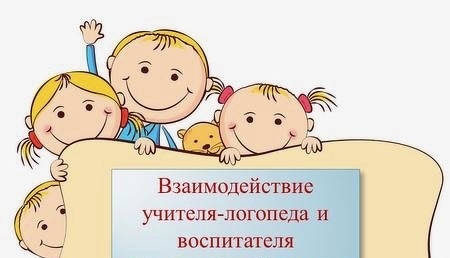 Взаимодействие 
учителя-логопеда с медицинскими работниками
Взаимодействие учителя-логопеда с медицинскими работниками
Медицинское обследование детей
Сбор анамнеза
Определение индивидуальной нагрузки
Участие в ПМПк